Plody rastlín
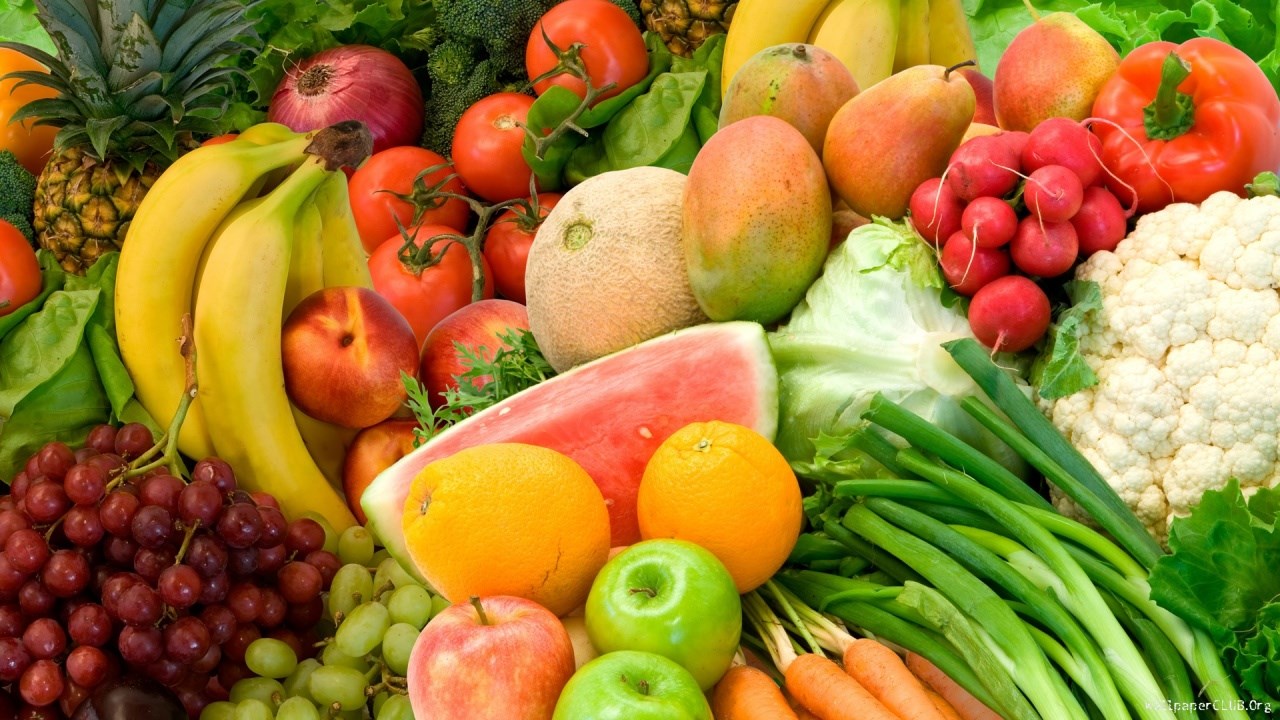 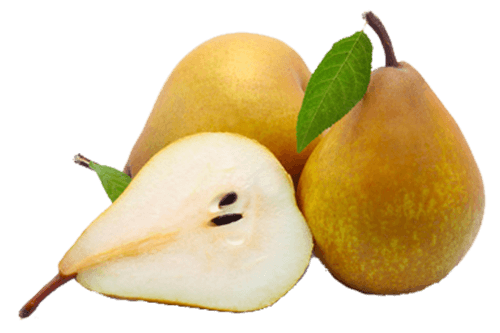 Plod je tá časť rastliny, ktorá vzniká z kvetu po opelení.
Plody obsahujú semená.
Zo semien vyrastú nové rastliny.
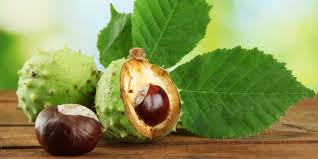 plod
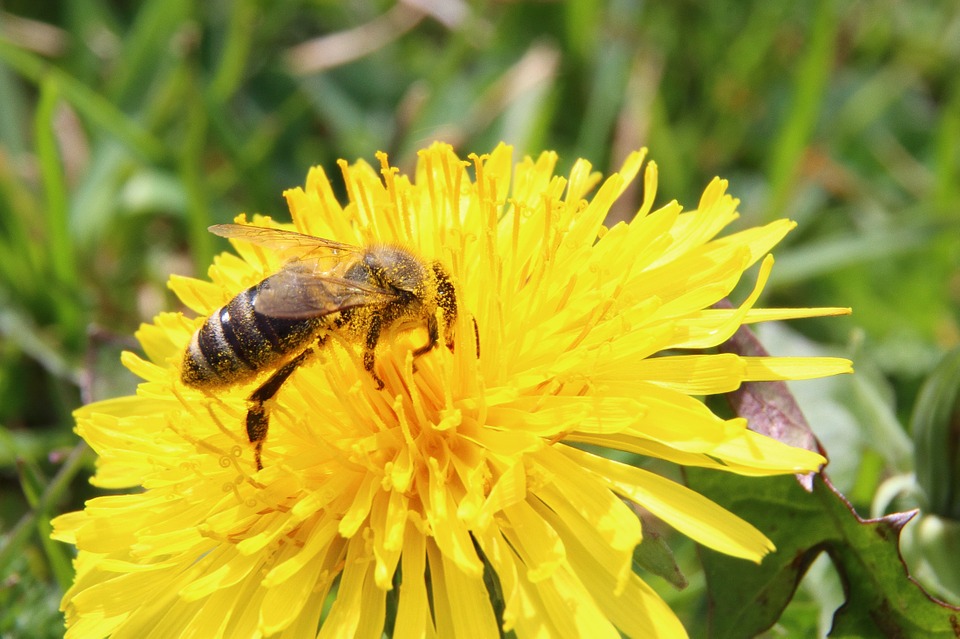 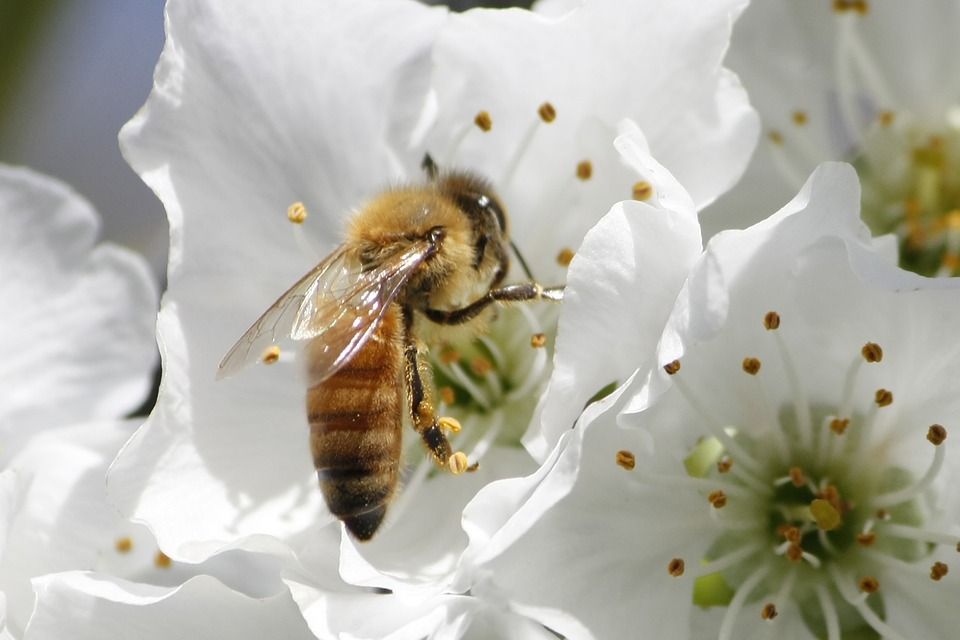 Puk sa rozkvitne do kvetu, priletí včielka a opelí kvet, vyrastie nezrelý plod, zrelý plod.
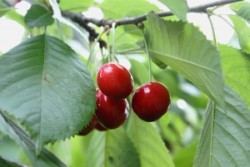 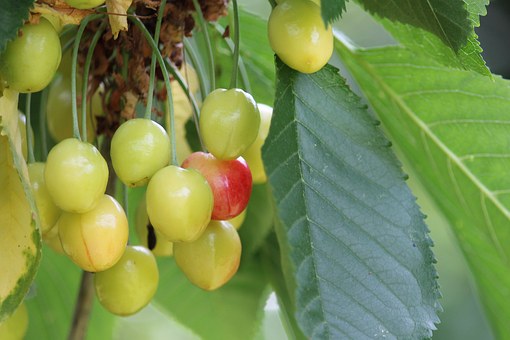 opelenie
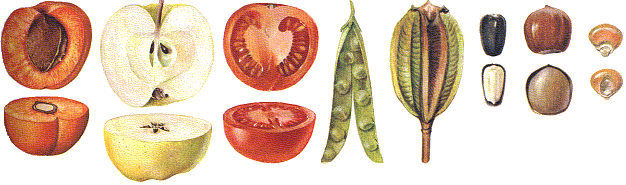 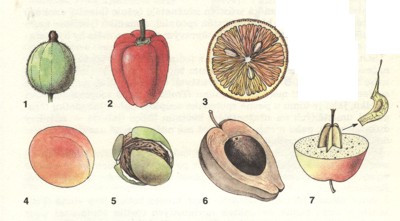 Semená- schované vo vnútri plodu
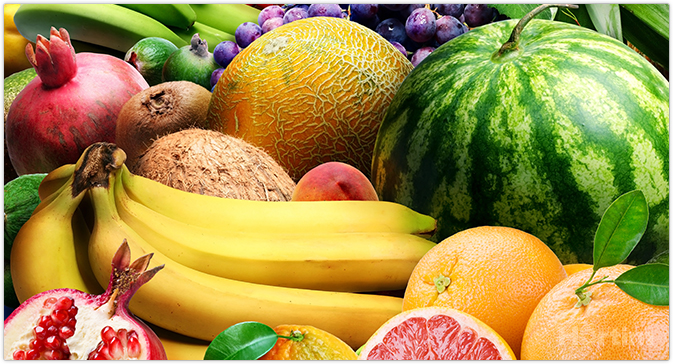 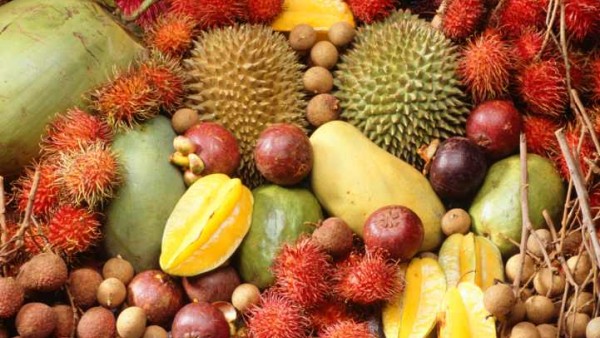 plody
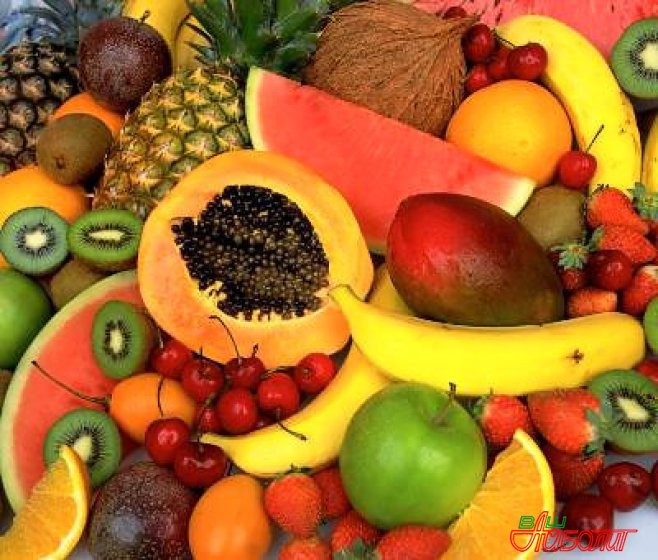